PREVENCION DE TUBERCULOSIS  ESTRATEGIA CAPS
ACTIVIDADES DE MONITOREO Y EVALUACIÓN  
APS CON LA COMUNIDAD
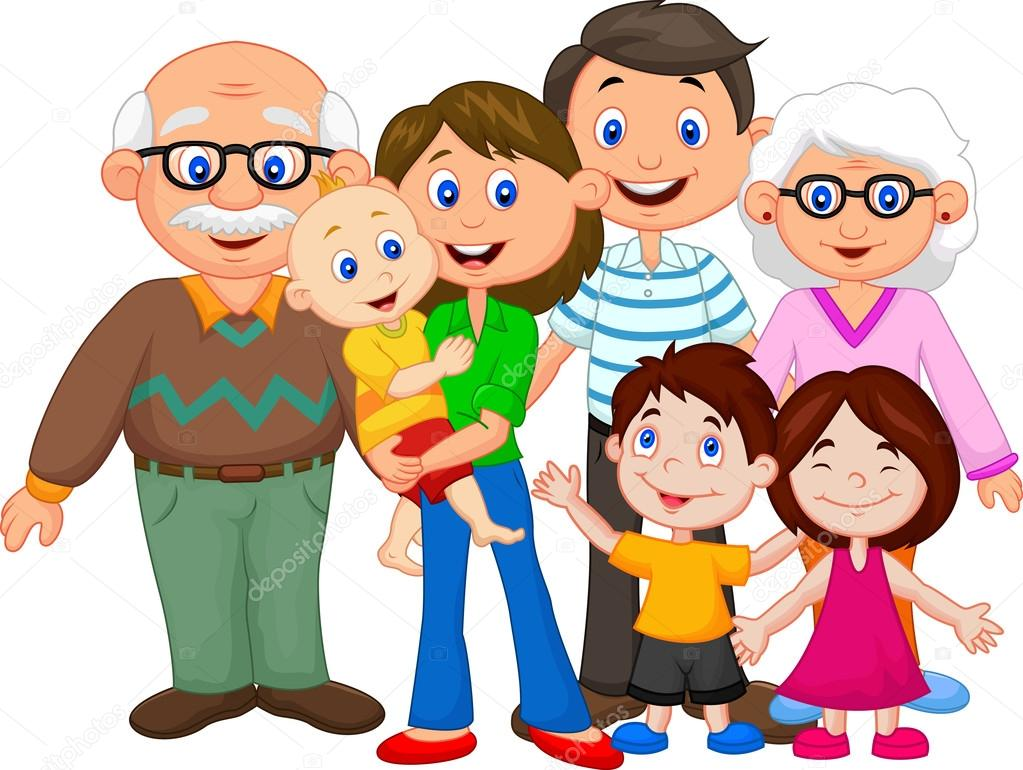 Monitoreo: Monitorear la situación epidemiológica de la Tuberculosis en Comunidad
Evaluación : Evaluar la efectividad  de las actividades de prevención , detección y tratamiento para tuberculosis
DEFINICIONES PROGRAMATICAS DE SINTOMATICO RESPIRATIRIO SR actividad de Vigilancia Epidemiológica : Búsqueda de  sintomáticos respiratorios en población en general y poblaciones vulnerables
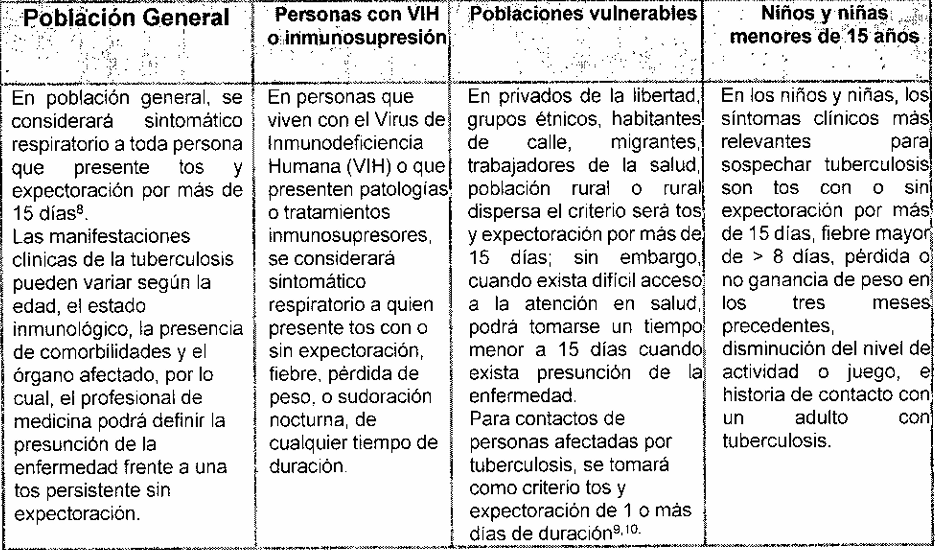 TUBERCULOSIS
Personas con signos y síntomas sugestivos de tuberculosis , tos , fiebre , sudoración nocturna , perdida de peso inexplicable  identificados , la presunción la realiza personal medico.
	
TB Bacteriológicamente Confirmada
TB Clínicamente Confirmado : Nexo epidemiológico
                                                         Radiológicos 
                                                         Signos y síntomas  clínicos
TUBERCULOSIS : Pulmonar – Extrapulmonar
PRUEBAS DIAGNOSTICAS PARA TB
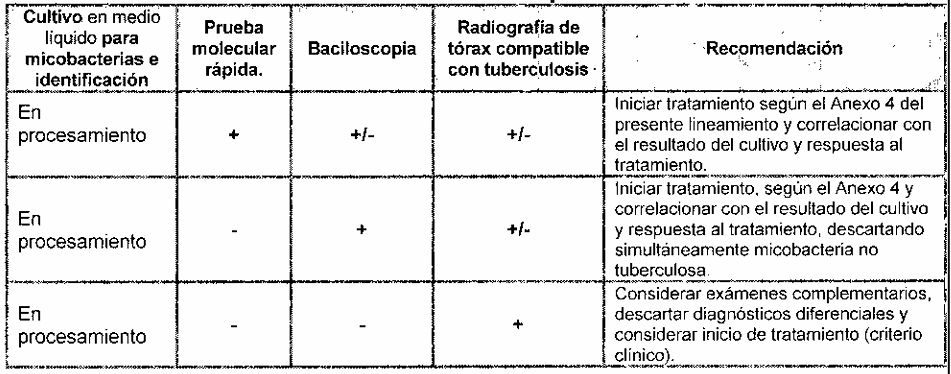 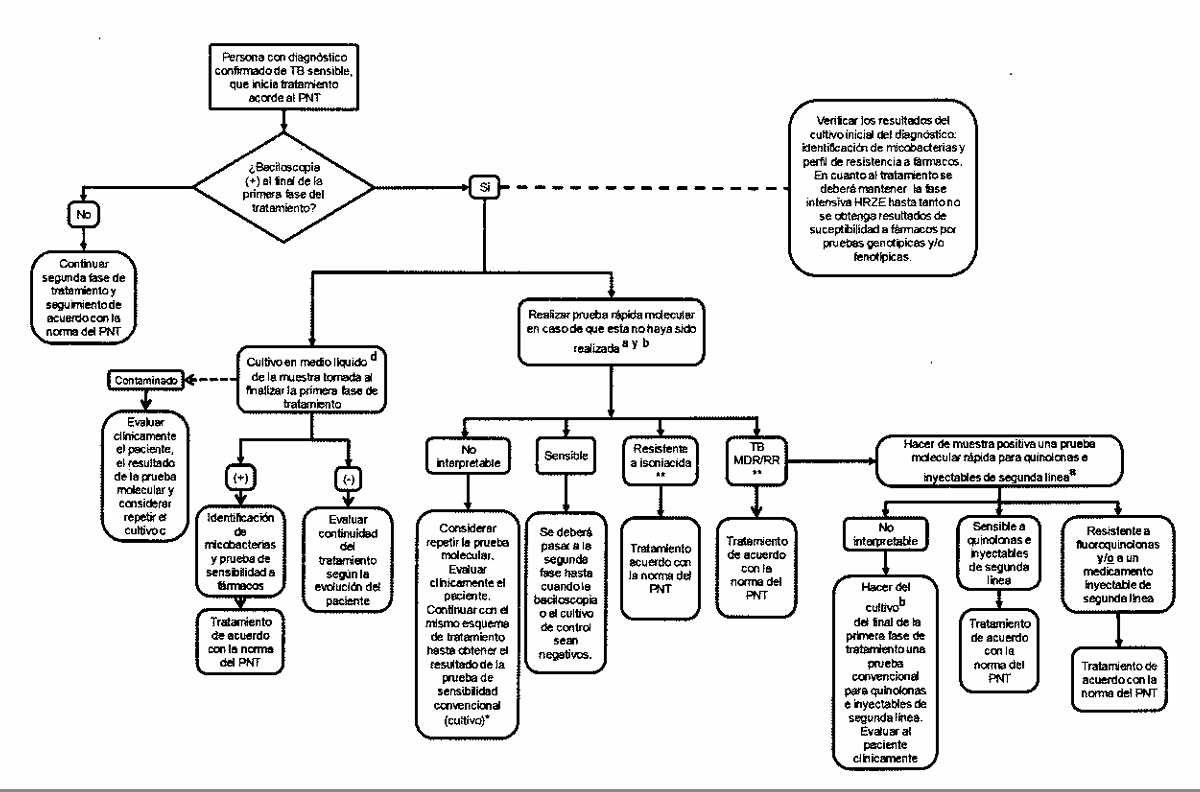 CONSIDERACIONES TUBERCULOSIS  ACTIVA
Muestra de esputo , la primera de la mañana 
Pruebas avaladas x OMS y controladas por el INS 
Toda Prueba Molecular debe proporcionar tamizaje de resistencia a rifampicina e isoniazida
Se recomienda pruebas que detecten mínimo a 130 UFC
Si no se cuenta con con PSF por prueba molecular , se debe realizar cultivo liquido
Todos los cultivos de MX con resistencia a cualquier medicamento deben ser enviado al lab Ref INS
TUBERCULOSIS LATENTE (Dx Preventivo )
Personas con VIH 
Personas que requieren Tratamiento anti factor de necrosis tumoral , personas con IRC, Personas que van a recibir  trasplantes 
Se debe realizar lectura 48 a 72 horas  y reportar induración en mm
Siempre antes de buscar TB latente se descarta TB activa  y verificar no haber sido tratado previamente 
Criterio de PPD + en trabajadores de la salud  es de 10 mm
Trabajador de la salud que presente seroconversión entre 2 semana a 2 años después de PPD -  se recomienda iniciar quimioprofilaxis .
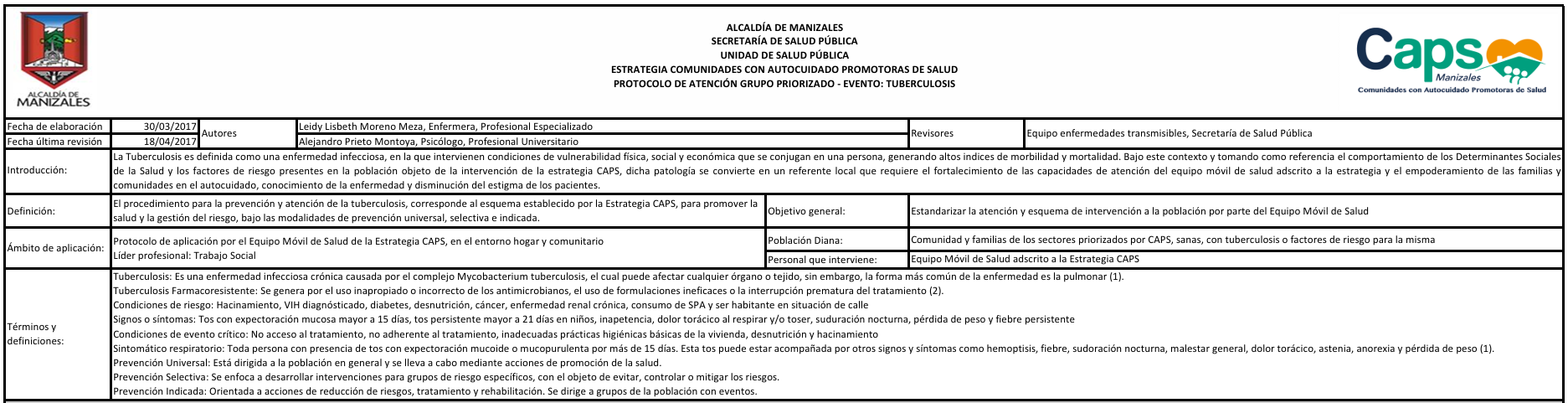 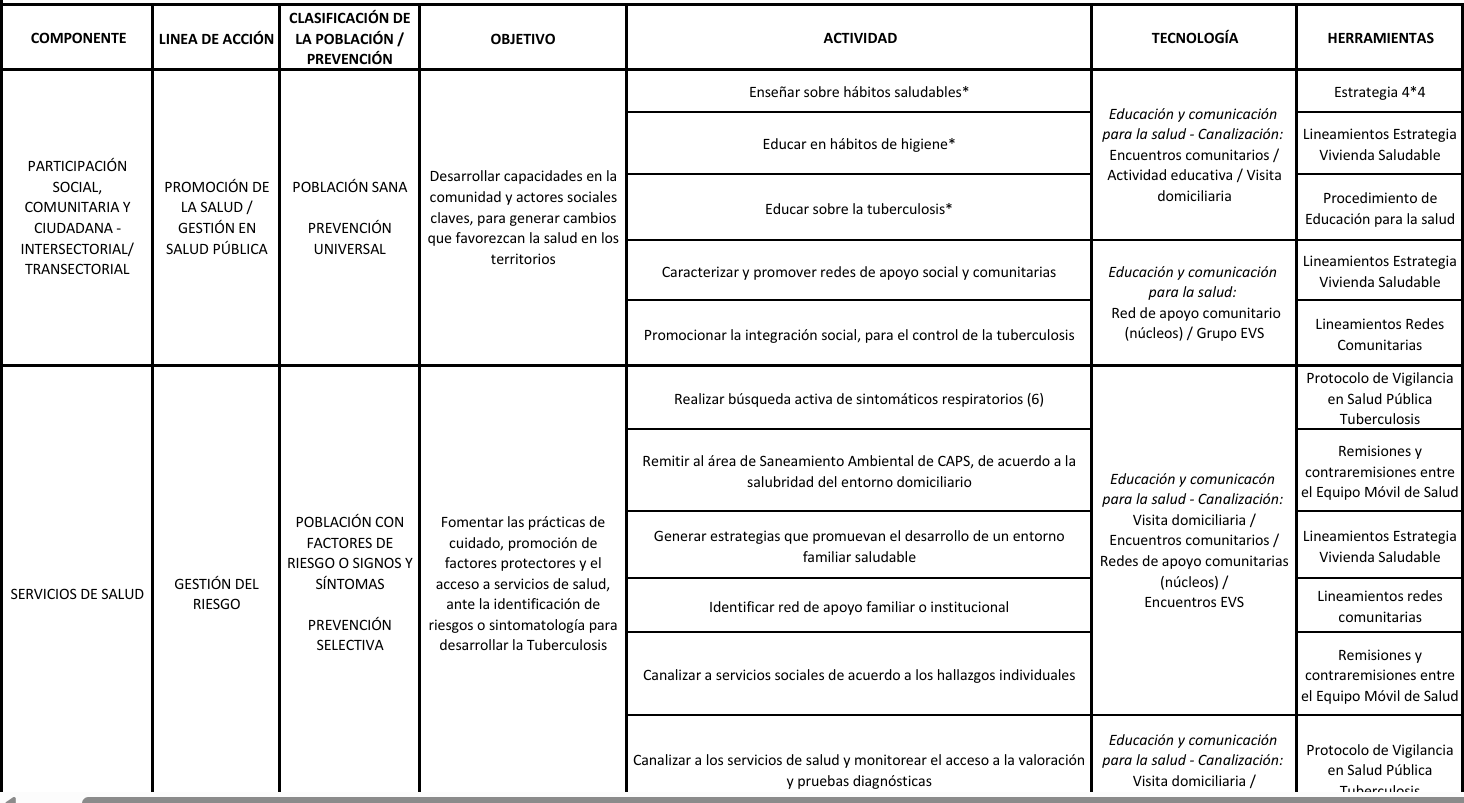 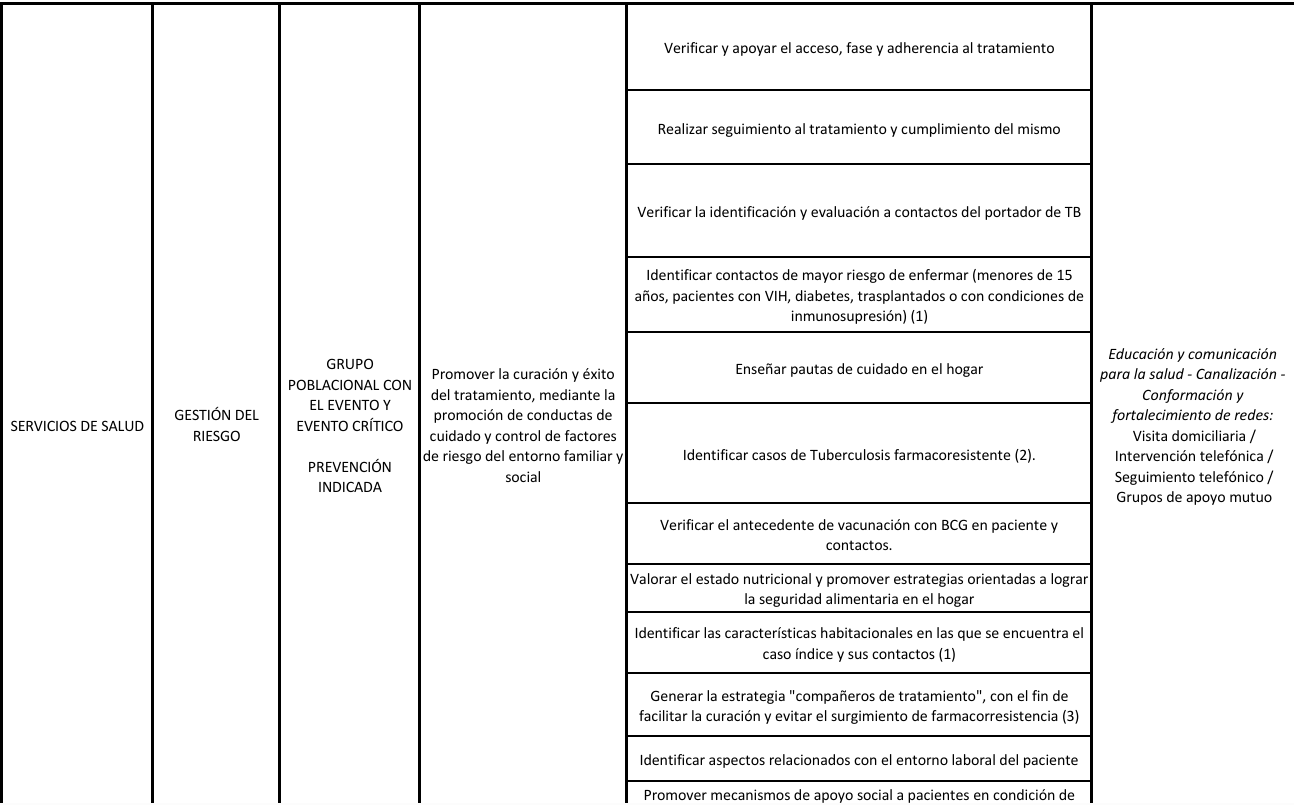 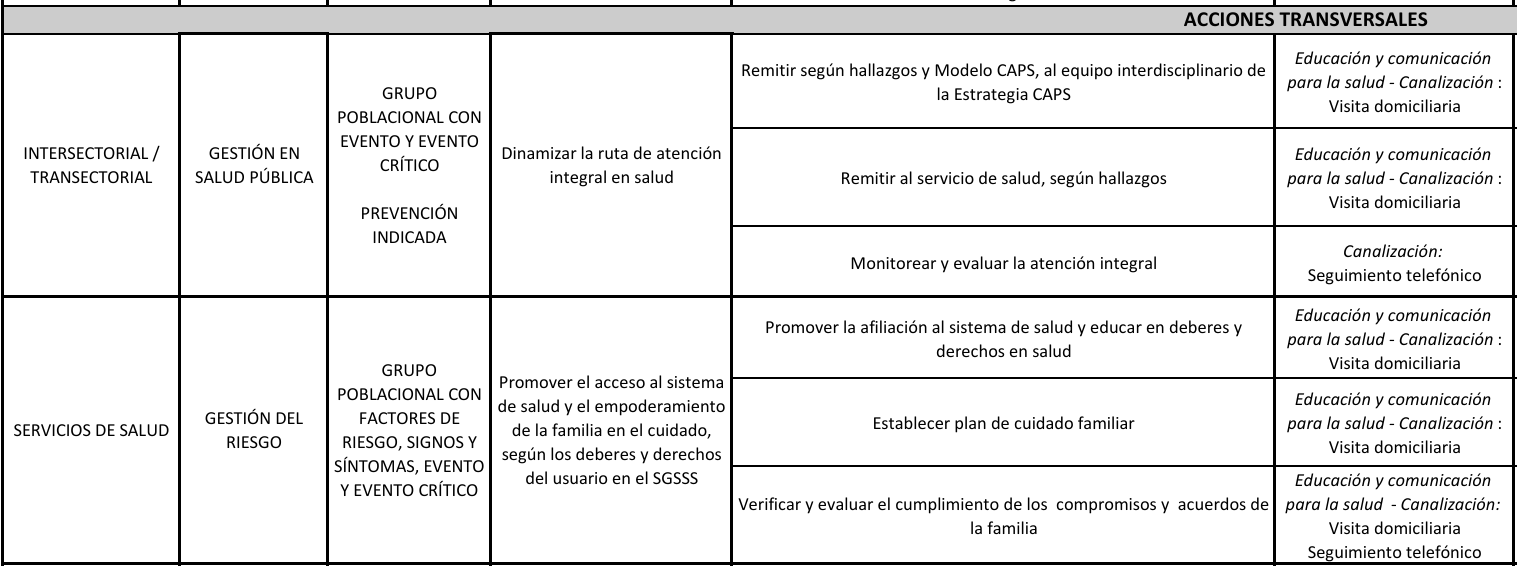 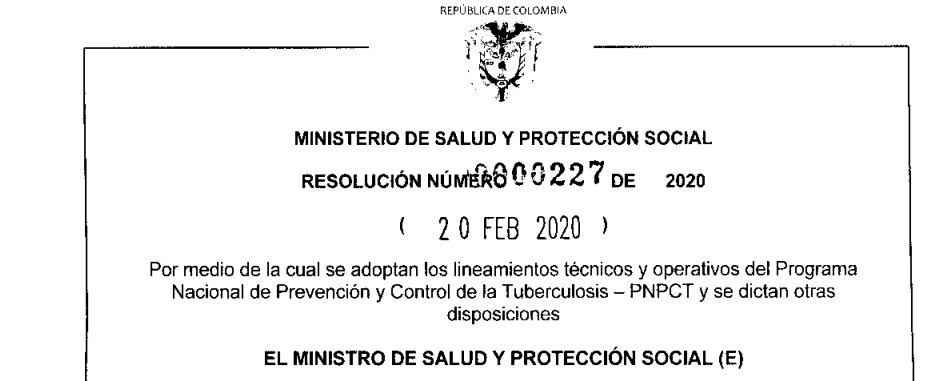 GRACIAS Diana Constanza Castaño QuicenoReferente Programa de Tuberculosis Unidad de epidemiologia Secretaria de Salud de Manizales programatbcm@gmail.comcelular 3017570804